Grondstoffen-strategie enNationaal Programma Circulaire Economie (NPCE)
Dinsdag 11 april 2023
Grondstoffenstrategie
In 2023 informeren we de Kamer over programmatische aanpak
A
B
C
D
E
Circulariteit en innovatie
Diversificatie
Duurzame Europese mijnbouw en raffinage
Verduurzamen internationale ketens
Kennisopbouw, monitoring en strategie
Kritikaliteits-analyse NL

Observatory

Verrijken grondstoffen-scanner

Vertaling naar industriebeleid
Nationaal programma CE/ circulaire maakindustrie

Missiegedreven innovatiebeleid

Nationaal Groeifonds

Aanbestedings-beleid
Critical raw materials act

Diepzee-mijnbouw

Raffinage kritieke grondstoffen
IMVO-beleid

Nadruk op kritieke grondstoffen in buitenlandbeleid Conflictminiralen verordening

Circulariteit in OESO-richtlijnen
Partnerschappen

Postennetwerk

special vertegen-woordiger grondstoffen
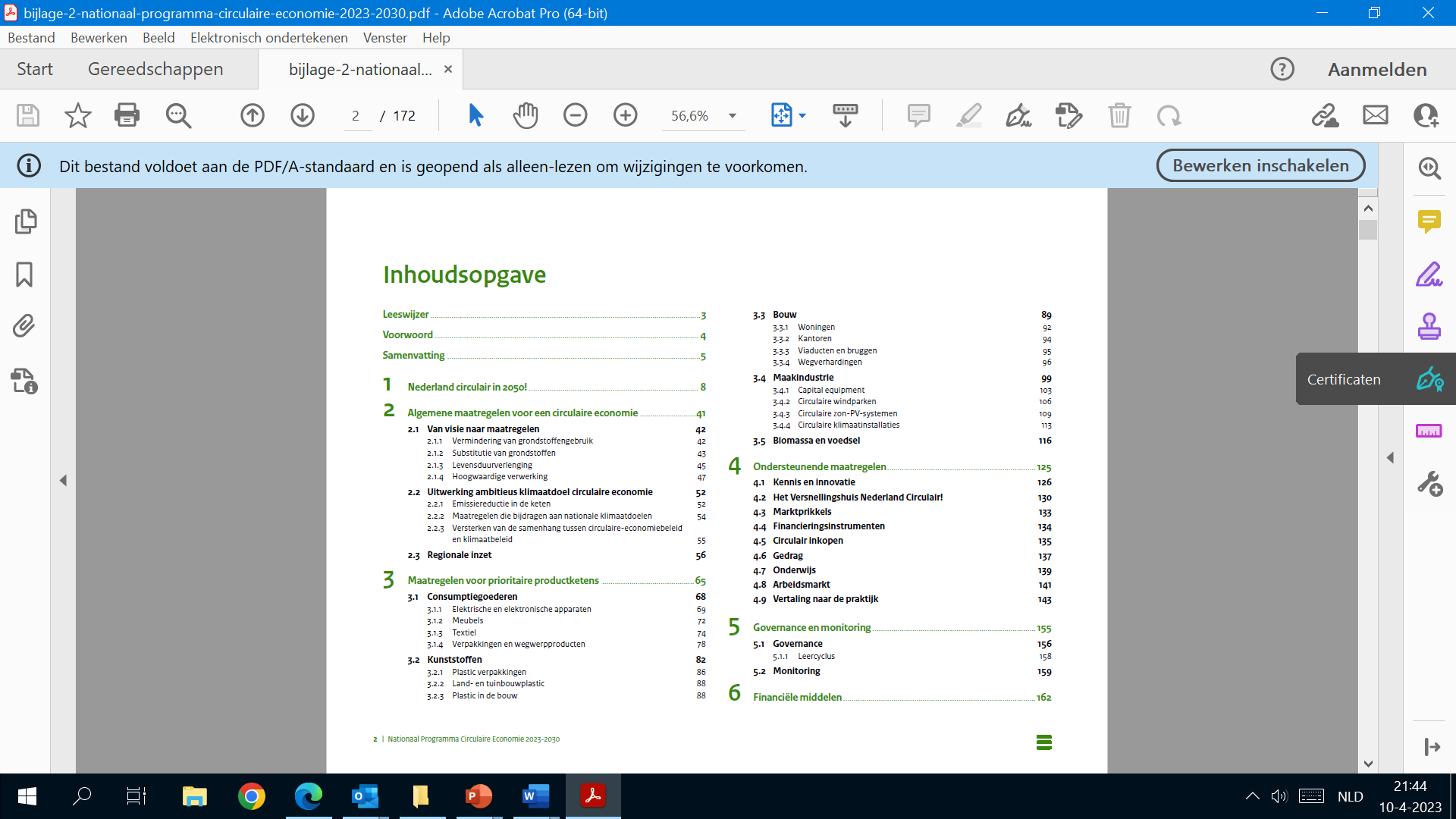 3
Routekaart circulaire maakindustrie Circulaire capital equipment
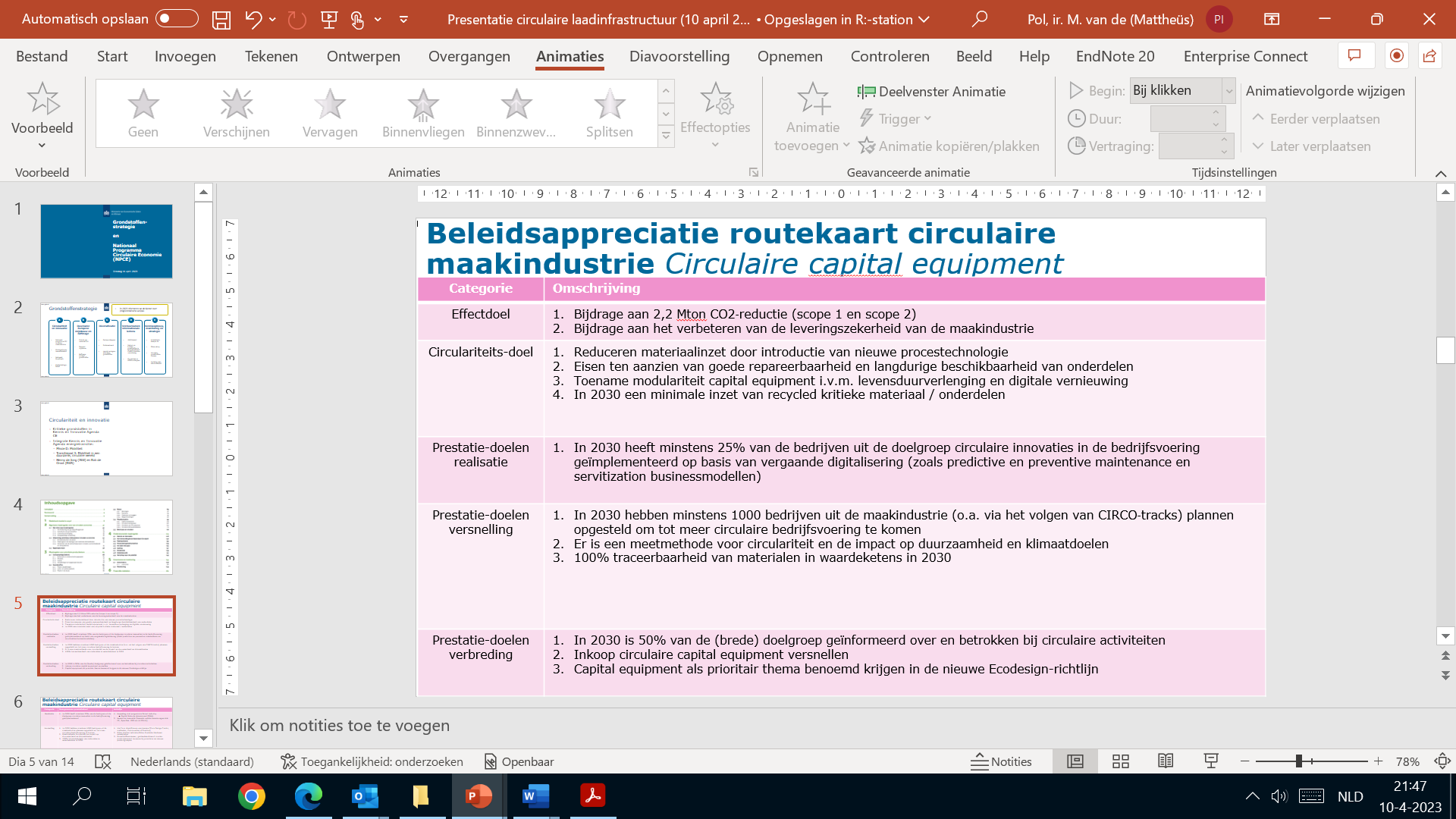 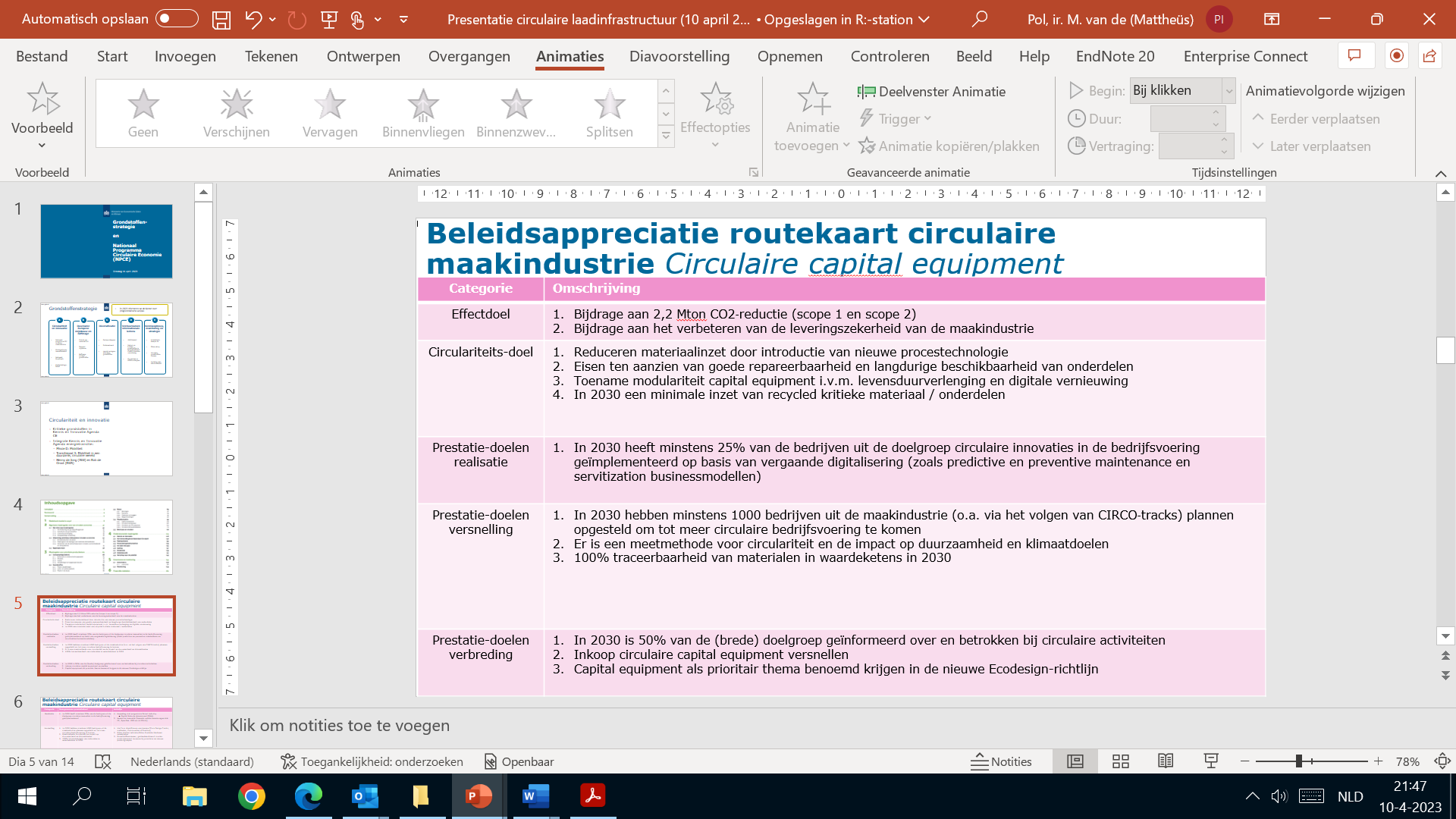 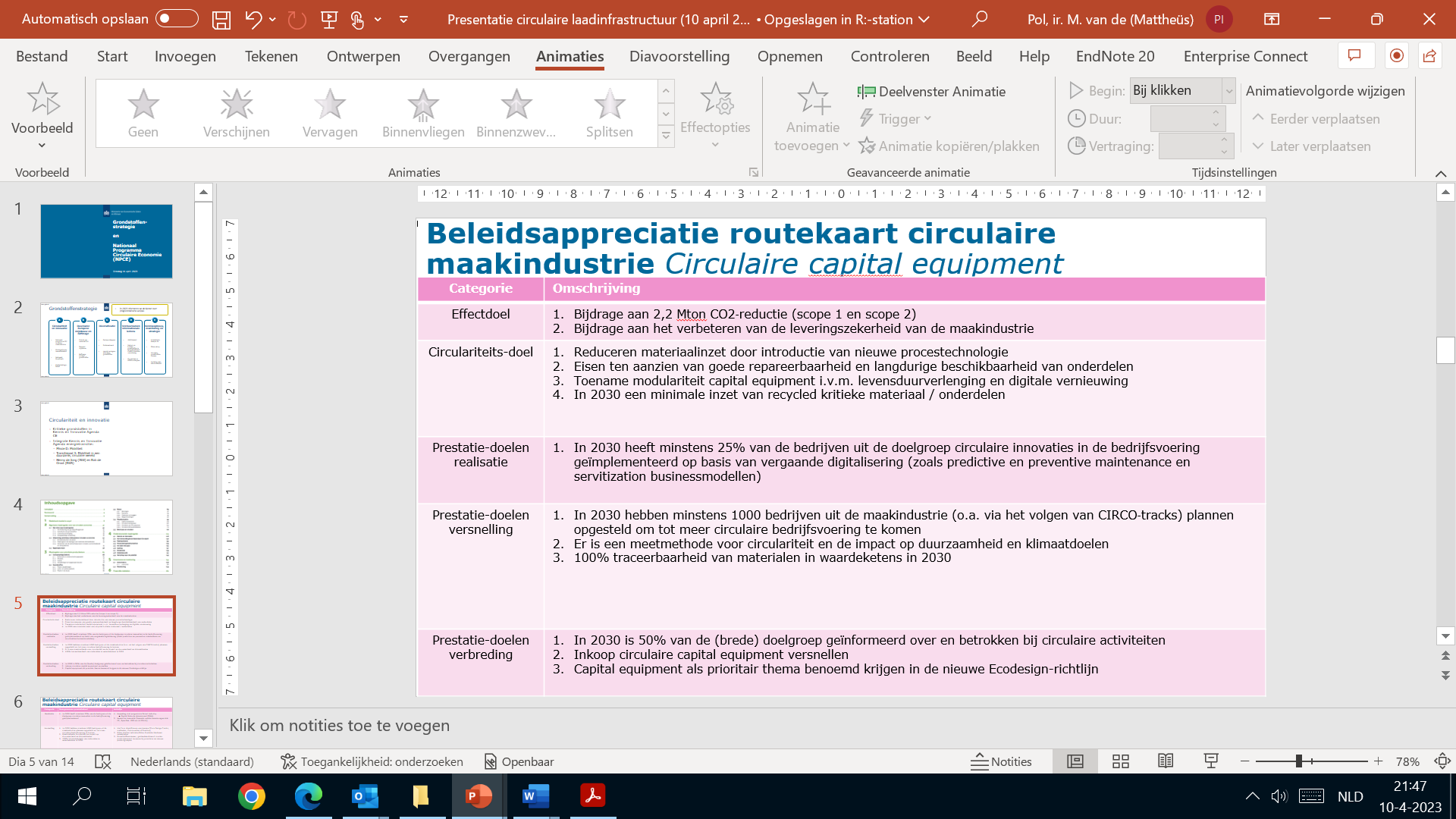 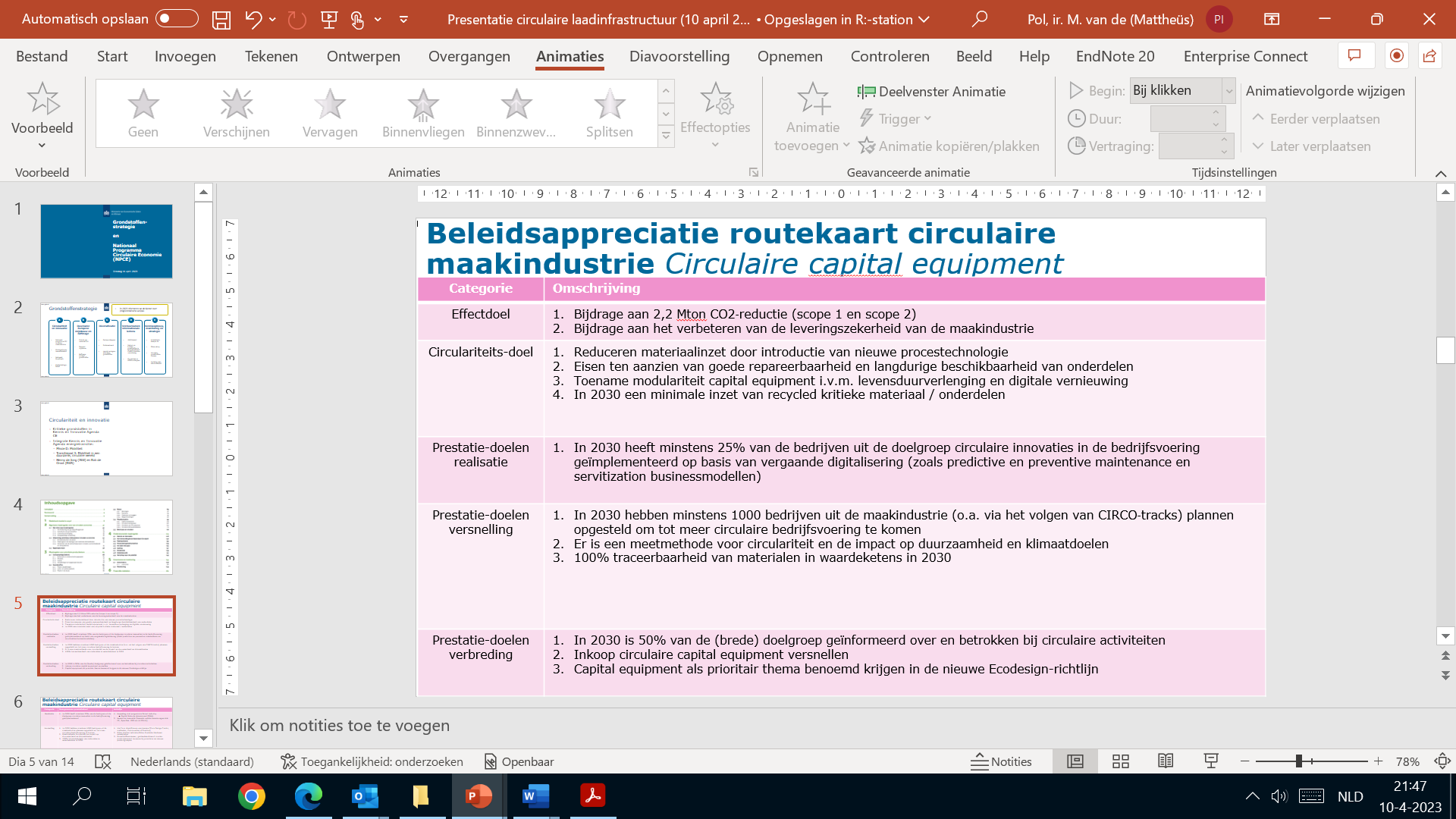 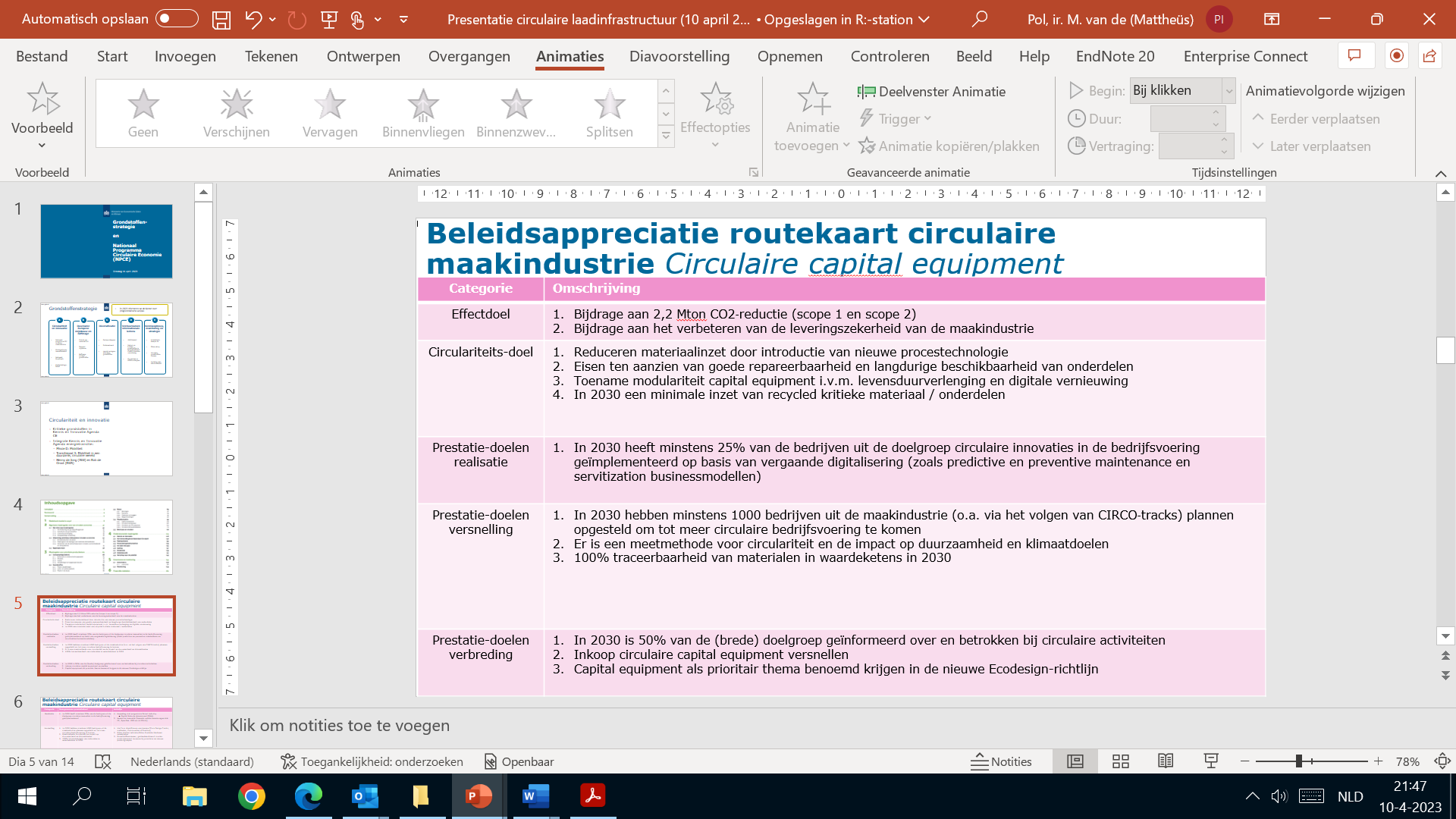 Uitvoeringsprogramma circulaire maakindustrie
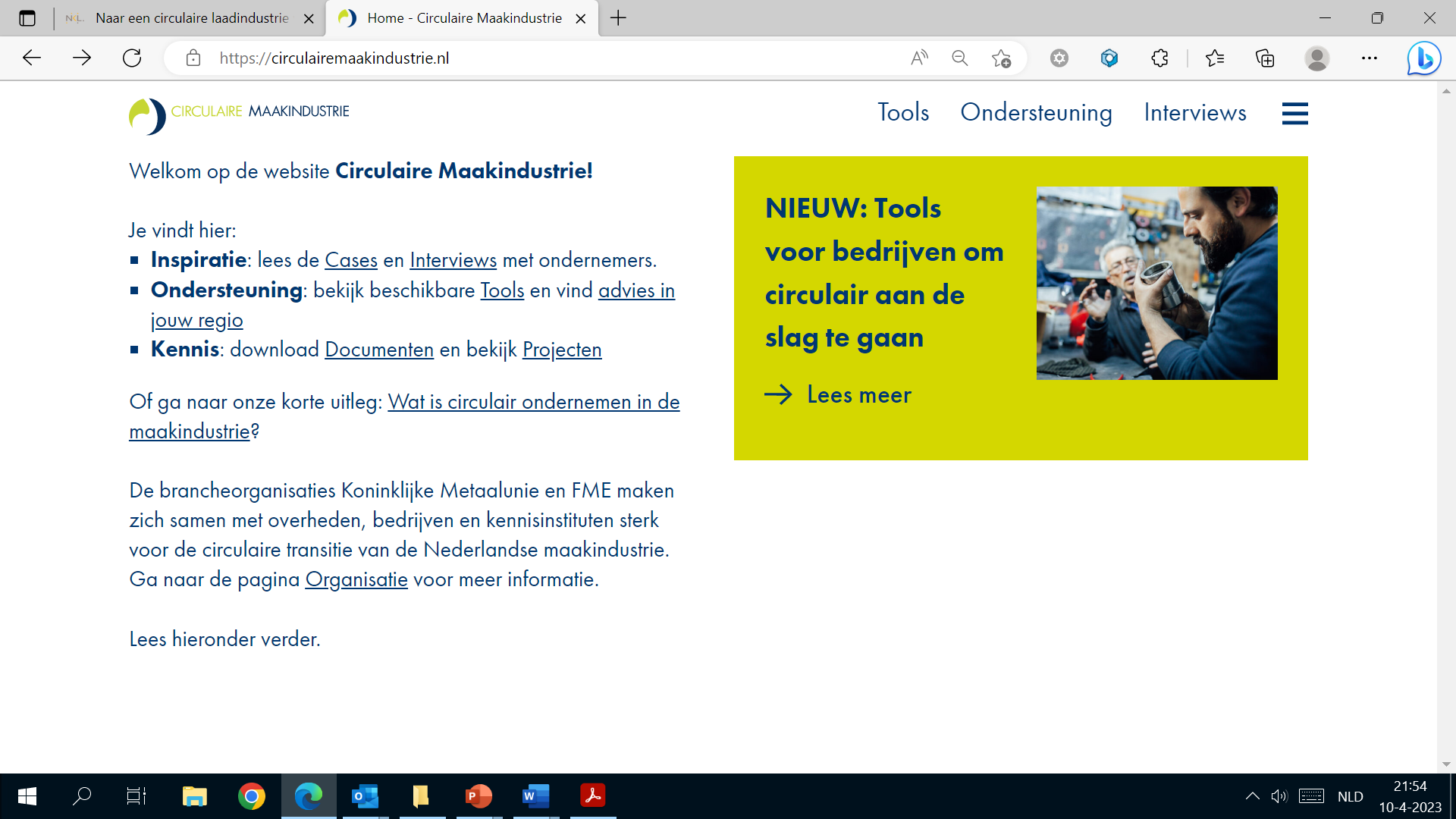